МБДОУ детский сад №159
Формирование элементарных математических представлений

Выполнила
Цветкова Н.Н.
Задачи Стимулировать развитие мыслительных способностей, любознательность, познавательность.Развивать умение четко, быстро отвечать на поставленные вопросы.Совершенствовать знания о прямом и обратном счете, о порядковом счете в пределах 10; знания о геометрических фигурах; называть соседние числа;развивать логическое мышление; тренировать умение видеть различные геометрические фигуры в изображении предметов; закреплять знания об образовании новых чисел путем прибавления единицы.Прививать интерес к решению занимательных задач с математическим смыслом.
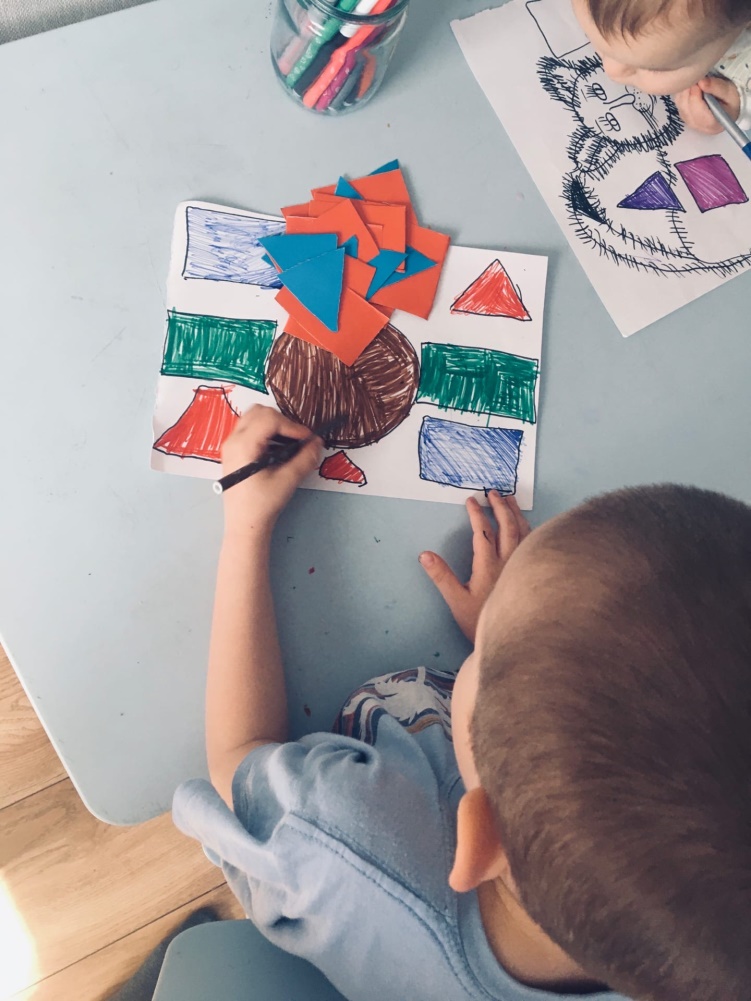 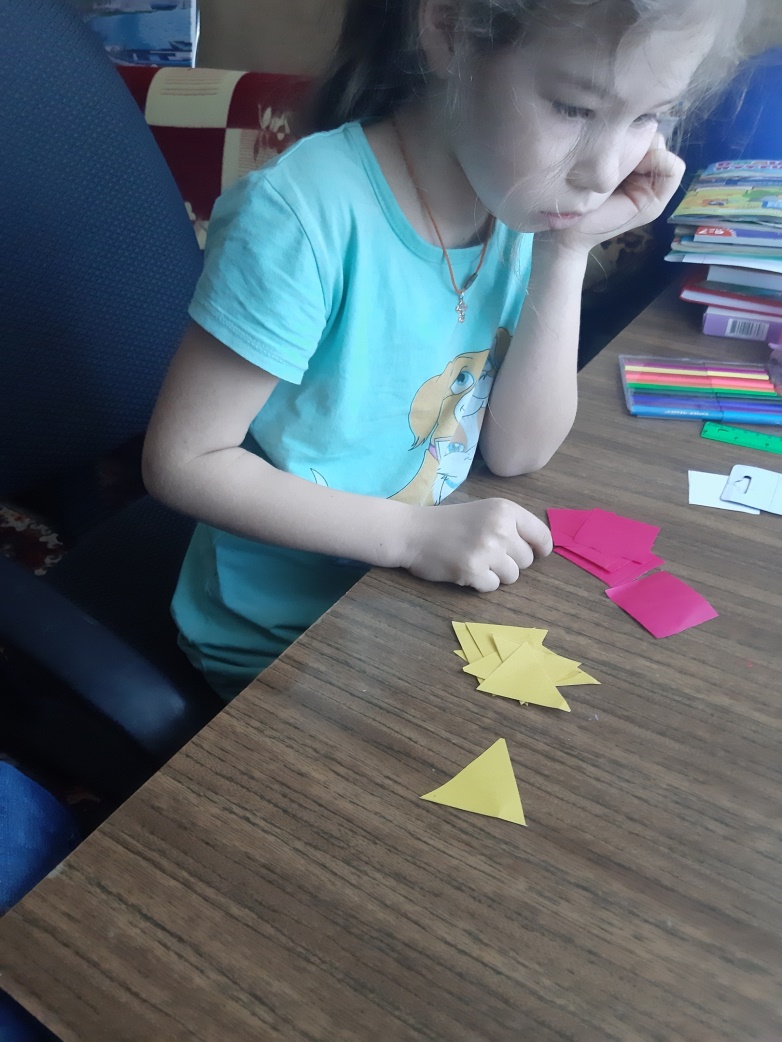 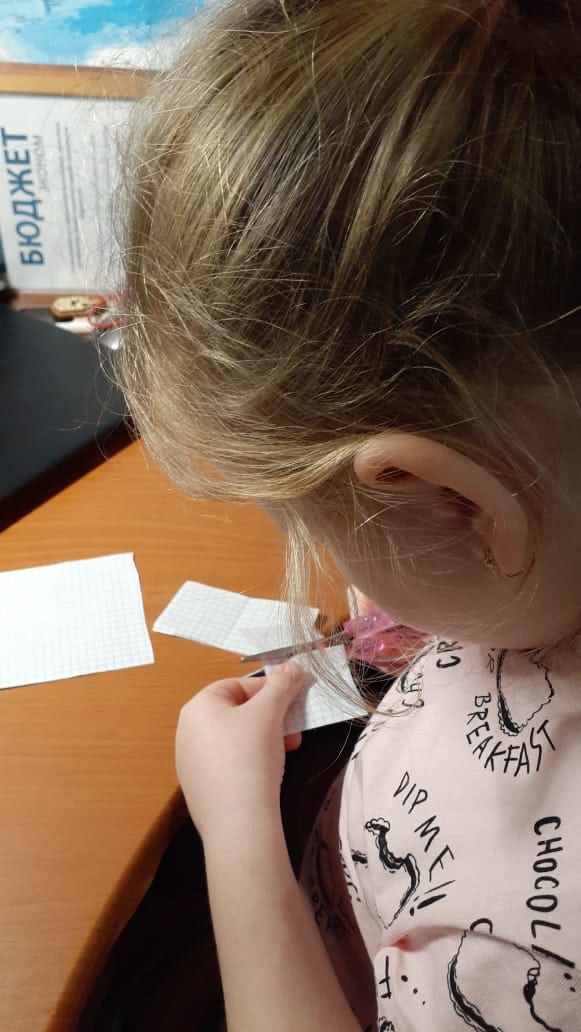 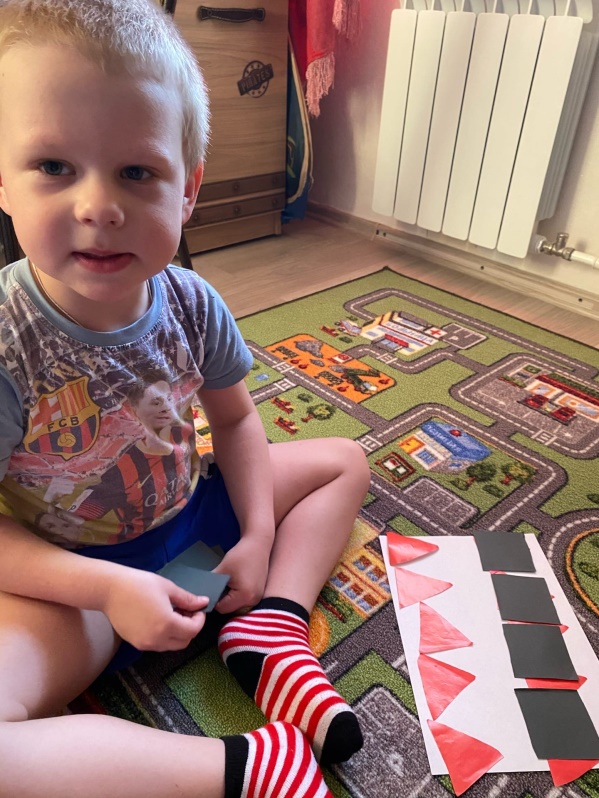 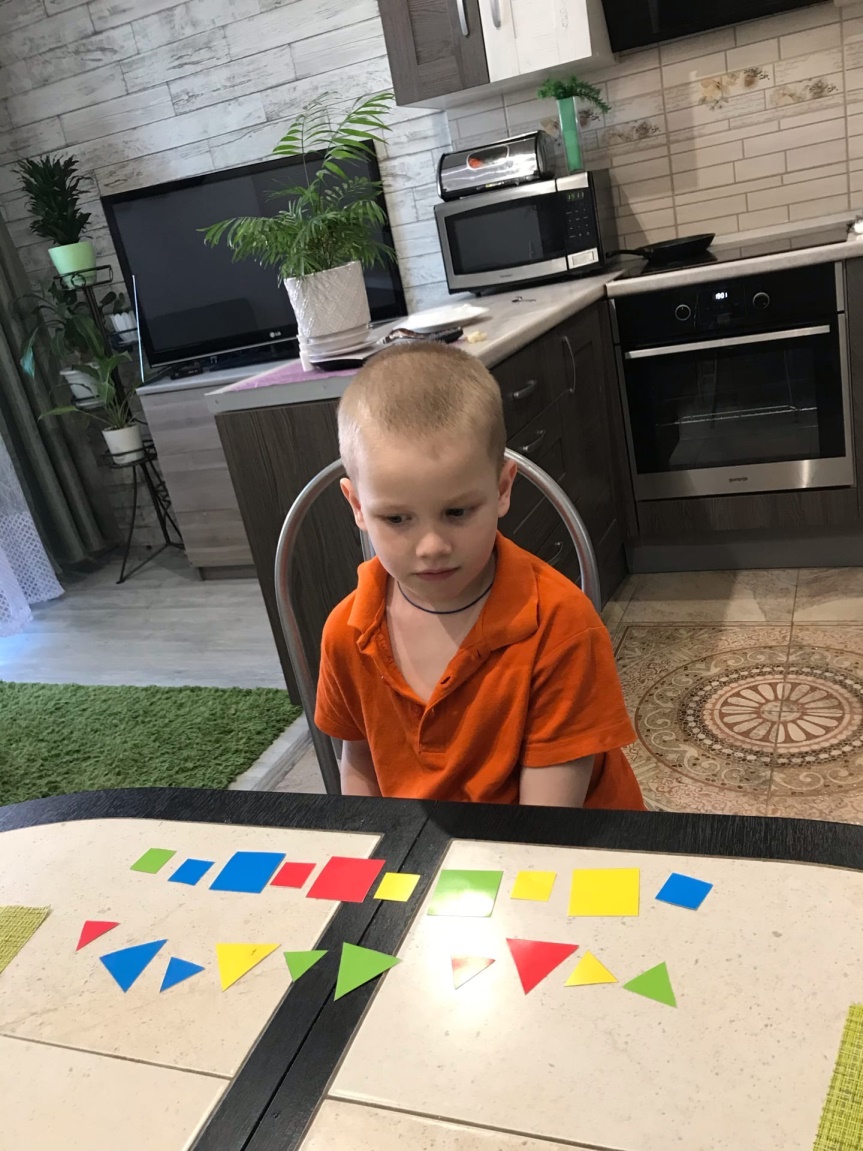 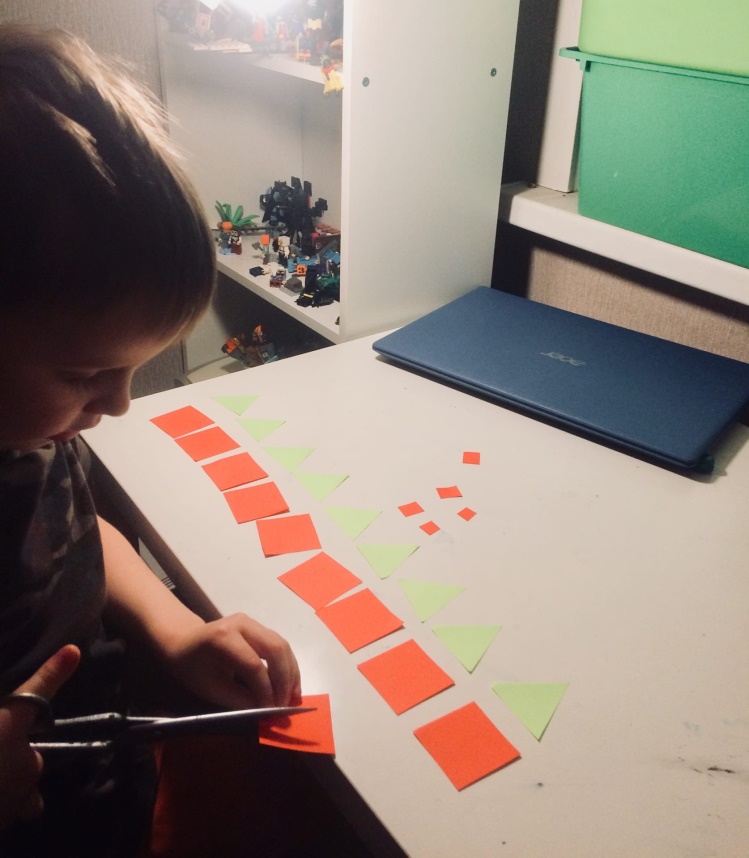 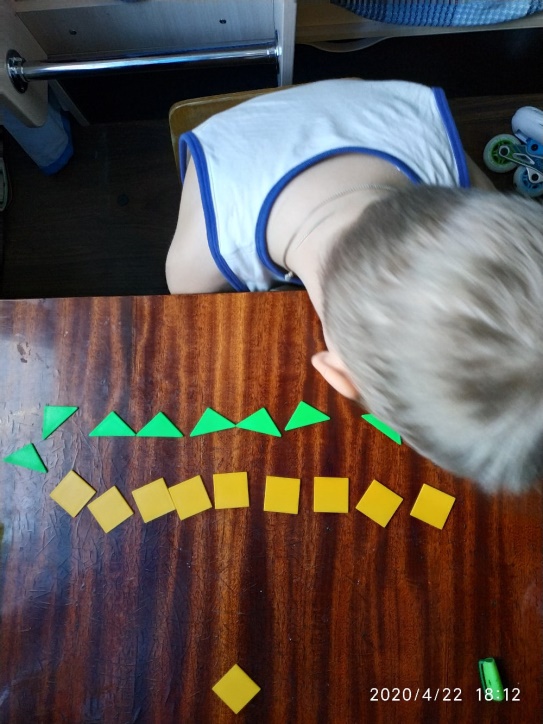 Спасибо за внимание!